Н.Ф. ЯКОВЛЕВА
Бродяжничество: причины, механизмы формирования, профилактика
УЧЕБНАЯ                ПРЕЗЕНТАЦИЯ
Актуальность проблемы
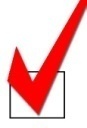 По данным Министерства образования и науки Российской Федерации ежегодно выявляется свыше 110 тыс. детей, подверженных бродяжничеству и беспризорности.

В Комиссиях по делам несовершеннолетних ежегодно в среднем рассматривается 150 тысяч дел в год на родителей, пренебрегающих родительскими обязанностями. 

Сегодня в Российской Федерации ни одно ведомство не имеет точных данных о количестве безнадзорных и беспризорных детей и подростков. Официальная статистика о количестве беспризорных и безнадзорных детей отсутствует. Согласно оценкам разных экспертовв стране от 500 тыс. до 2-5 млн. безнадзорных и беспризорных детей.
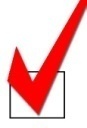 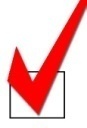 Понятие бродяжничества
состояние человека, живущего в бедности, скитающегося с места на место, не имеющего жилья, постоянной работы или другого законного источника дохода (средств к существованию);
систематическое перемещение лица, не имеющего постоянного места жительства, из одной местности в другую (или в пределах одной местности), с существованием при этом на нетрудовые доходы:
один из наиболее часто встречающихся типов отклоняющегося поведения несовершеннолетних, выражается в повторяющихся уходах из дома либо из школы, интерната или другого детского учреждения. Может быть как осознанным действием, так и формой патологических реакций (неконтролируемым действием).
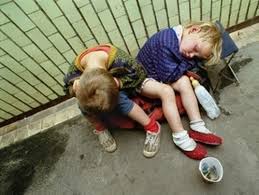 Одна из задач развития детского возраста -  исследование, познание мира и себя. Это приводит к общему любопытству: все познать, все испытать, все попробовать, То, что необходимо для расширения кругозора, определения своих склонностей и интересов, выбора жизненного пути, может также приводить и к исследованию новых ощущений через любые формы отклоняющегося поведения.
Основные причины самовольных уходов
Любопытство
Дети любят рисковать. Они теоретически знают, что многие люди погибают, но и сама смерть представляется им чем-то фантомным, то есть тем, что может происходить 
«с кем-то, но не со мной».
Дети весьма отстраненно воспринимают аргументы о том, что «когда-то в будущем» они могут жестоко поплатиться своим здоровьем. Им хочется переживать нечто подобное, радостно-ужасное по-настоящему.
Скука — вид отрицательно окрашенной эмоции или настроения; пассивное психическое состояние, характеризующееся снижением активности, отсутствием интереса к какой-либо деятельности, окружающему миру и другим людям. Скука сопровождается раздражительностью и беспокойством.
Состояние скуки может быть вызвано как внешними причинами (монотонная работа, недостаток общения, сенсорная депривация) так и внутренней опустошенностью и неспособностью к эмоциональным переживаниям, вызывающим радость, ощущением отсутствия цели и смысла жизни.
Переживание драйва
Скука
По причине отсутствия смысла жизни совершается 85% суицидов несовершеннолетних
Отсутствие смысла жизни
Основные причины самовольных уходов (Е.Г. Слуцкий)
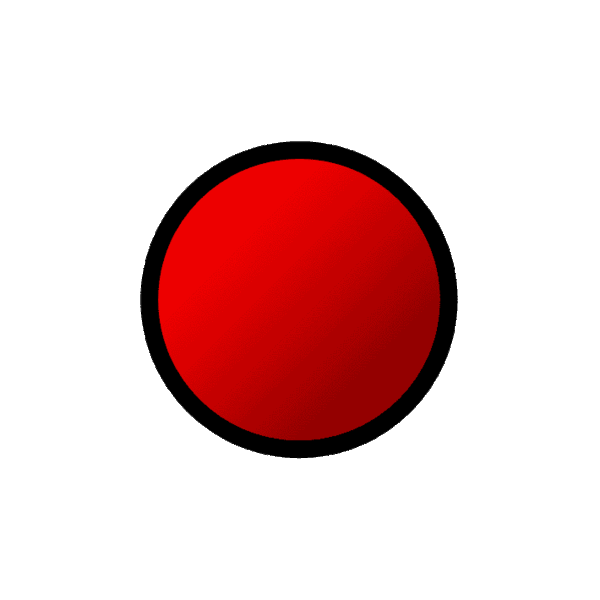 Социально-экономические - факторы, длительно нарушающие трудовой уклад жизни и деформирующие быт людей. Это экономический кризис, безработица, голод, эпидемии, интенсивные миграционные процессы в связи с военными конфликтами или природными катаклизмами.

Социально-психологические причины - кризис семьи, увеличение разводов, утеря родителей, опекунство, ухудшение климата в семье, грубое обращениемс детьми,  физические наказания, а порой и сексуальные домогательства со стороны взрослых.

Медико-психологические причины - увеличение числа детей, имеющих выраженные психофизические аномалии, черты асоциального поведения (т.е. наличие генетической предрасположенности).
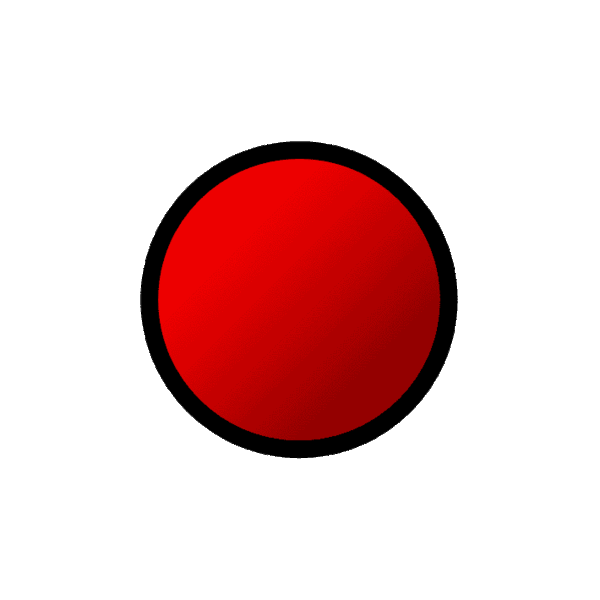 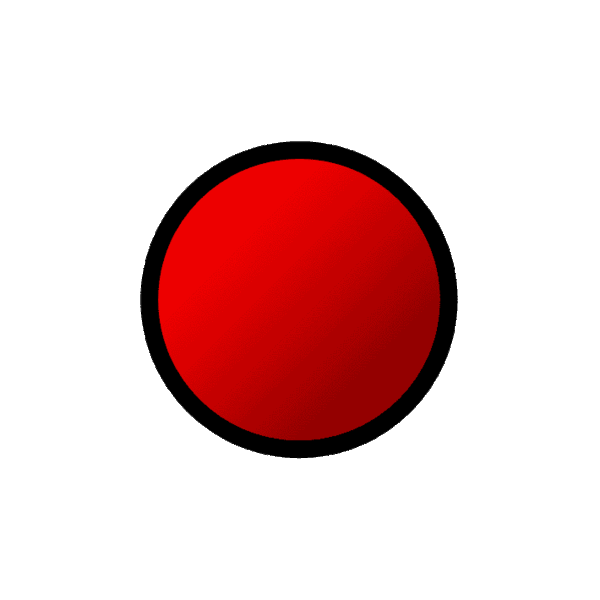 Причины бродяжничества
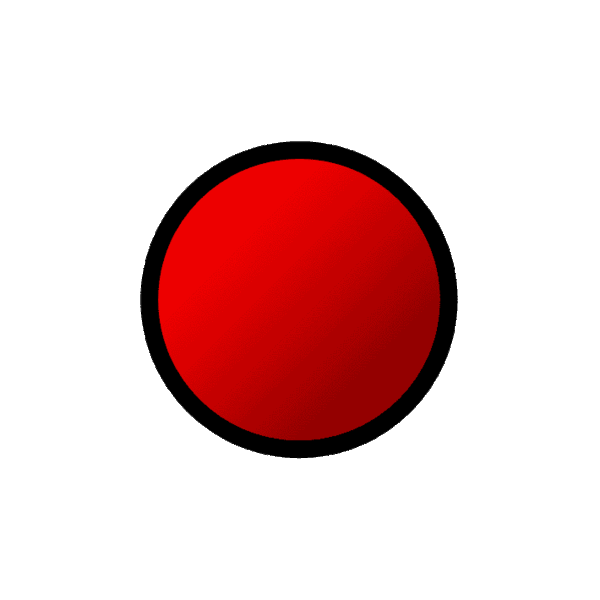 В.П.Кащенко считает, что должен учитываться также состав воспитанников: среди них нередко бывают психически больные, например с циклотимией, шизофренией, с неудержимым стремлением к странствованию, бродяжничеству, которые своим страстным стремлением легко заражают других воспитанников. 
Фактором длительного бродяжничества нередко является ненормально выраженное влечение к половым излишествам, извращениям, психоактивным веществам. Известно также, что у истеричных детей, детей-эпилептиков временами бывает своеобразное сумеречное состояние с болезненными влечениями к странствованиям. 
Кроме того, патологическое бродяжничество может быть обусловлено особым психопатическим состоянием, описанным венским профессором Августом Рейсом под термином импульсивное бродяжничество.
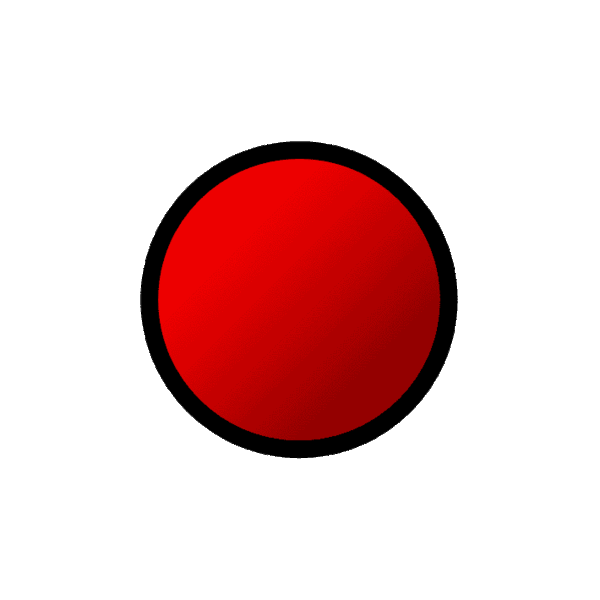 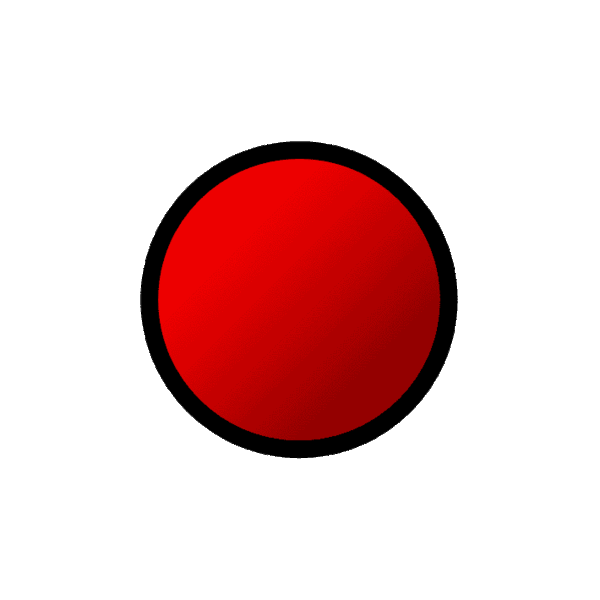 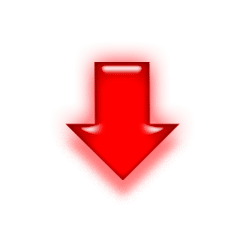 Источники детского бродяжничества (по данным исследования Московского городского центра)
В первую группу были отнесены дети, причиной бродяжничества и беспризорности которых явилась нелегальная миграция семей из ближнего зарубежья в Россию. По данным Московского городского центра «Дети улиц», эта группа составляет 4 – 5 % от общей массы беспризорных детей. 
Вторая группа детей формируется из несовершеннолетних, оставшихся без родителей либо иного попечения в силу различных трагических обстоятельств (катастроф, мятежей и т. П.). Число этих подростков, по данным исследования, составляет 8 – 9 % от всех беспризорных. 
Третья группа несовершеннолетних бродяг и беспризорных образуется в результате попытки скрыться от суда и следствия после совершения уголовно наказуемых деяний. Доля этих детей не превышает 0,5%. 
Четвертая, самая многочисленная группа несовершеннолетних беспризорных – это самовольно ушедшие из дома. Дети-беглецы покидают родительский кров из-за жестокого с ними обращения, пьянства или наркомании родителей, сексуального насилия и в силу других причин. Доля таких детей достигает 82 – 86 %. 
Последняя, пятая группа несовершеннолетних состоит из лиц, самовольно покинувших специальные детские учреждения – спецшколы, специальные учреждения среднего профессионального образования, детские дома, школы-интернаты, иные объекты. Ранее эти подростки входили в одну из четырех перечисленных групп несовершеннолетних мигрантов. Попав под социально-педагогический контроль государства, они были размещены в упомянутых детских учреждениях. Количество этих подростков составляет 5 – 6 %.
В случае выявления факта первичного ухода из дома необходимо выяснить: 
Что явилось причиной ухода. 

Насколько внятно и четко ребенок помнит обстоятельства принятия им решения об уходе, обстоятельства самого ухода и события, которые происходили с ним далее. 
Как ребенок вернулся домой — самостоятельно или был кем-то приведен. 
Что думает несовершеннолетний о своем поступке, как его оценивает, может ли его повторить и при каких условиях. 
На основании полученных при опросе данных принимается решение о характере ухода и дальнейших действиях.
Этапы формирования бродяжничества
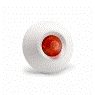 Первый этап,часто кратковременный, — начало уходов из дома — обычно является реакцией на внешний раздражитель. Несовершеннолетний уходит из дома во время ссоры родителей или после физического наказания, не идет на занятия в школу, а слоняется по улицам в тот день, когда предстоит урок учителя, с которым установились конфликтные отношения, уходит из школы, где у него не установились товарищеские отношения.
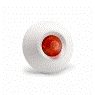 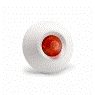 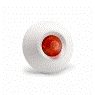 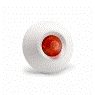 Этапы формирования бродяжничества
При повторном уходе из дома необходимо повышенное внимание к несовершеннолетнему, желательна консультация у специалиста-психолога, следует поставить в известность учителей школы, инспектора ПДН. Каждый факт ухода должен быть предметом обсуждения с подростком и поводом для внимательного рассмотрения сложившейся вокруг него ситуации.
Второй этап характеризуется привычными, фиксированными уходами, мотивы которых не сразу понятны и психологически не всегда объяснимы. На этом этапе уходы учащаются и возникают по незначительному поводу (небольшое замечание, плохо подготовленное домашнее задание, ожидание неприятной встречи, представление о возможности посетить интересное место и т.п.). Появляется своеобразный патологический стереотип поведения в виде уходов. Дети нередко уходят в одни и те же часы, идут по привычному маршруту, отдыхают и ночуют в одних и тех же местах. Часто уходы совершаются бездумно, без какого-либо осознанного плана. В происхождении уходов на этом этапе несомненна роль патологически повышенных влечений. Но непреодолимого влечения к уходам на этом этапе нет. Многие случайные обстоятельства (приезд родственников, передача нового кинофильма по телевидению, какое-либо школьное событие) могут остановить подростка. Возможны более или менее длительные периоды отсутствия уходов из дома.
Этапы формирования бродяжничества
Во многих случаях вслед за описанным этапом наступает период обратного развития синдрома уходов, во время которого уходы становятся все более редкими, менее продолжительными, замещаются кратковременными обоснованными отлучками (встречи с товарищами, групповые походы в кинотеатры, турпоходы и т.п.).
Этапы формирования бродяжничества
Здесь необходимы консультации специалиста-психиатра либо комплексное психиатрическое обследование.
Значительно реже наступает третий этап, когда уходы и бродяжничество становятся непреодолимыми, импульсивными, ребенок или подросток не в силах им противостоять, то есть этот этап — истинно патологический. Начало третьего этапа обычно характеризуется нарастанием количества и длительности уходов, большинство из которых носят импульсивный, неконтролируемый характер и сохраняется в зрелом возрасте.
Группы побегов
А.Е. Личко выделяет 2 группы побегов: мотивированные и немотивированные. 
К мотивированным побегам относятся: эмансипационные (цель – желание избавиться от опеки воспитателей, 45%), импульсивные (в случаях жестокого обращения, 26%), демонстративные (привлечь внимание, 20%), побеги любителей экстрима (желание получить всплеск эмоций, 7%). 
К немотивированным относятся: дромомания, вагобандаж (непреодолимое влечение к бродяжничеству, скитаниям, перемене мест), синдромром пилигрима (импульсивное влечение к перемене мест, скитанию, ребенку важно ИДТИ, на вопрос «куда» он никогда не ответит)
Фазы побега (Е. Вахромов)
По мере повторения уходов появляются те или иные формы асоциального поведения, связанные чаще с необходимостью приобретения продуктов питания, — мелкое воровство, попрошайничество. 
Со временем присоединяются правонарушения, обусловленные влиянием других несовершеннолетних и взрослых с асоциальным поведением (хулиганские поступки, сексуальные действия, употребление алкогольных напитков, наркотиков и т.п.). 
Более или менее длительное повторение фактов бродяжничества постепенно ведет к закреплению таких черт личности, как неискренность, лживость, стремление к примитивным удовольствиям, отрицательное отношение к систематическому труду, оппозиция всякой упорядоченности.
1 фаза – первые часы после побега: эмоциональный шок, истерика либо полная диссоциация («это происходит не со мной»), эйфория; 
2 фаза – продолжение эмоционального расстройства, возможен реактивный психоз, амнезия; 
3 фаза – если сутки-двое ребенок остается на улице, создается опасность полного безразличия к жизни, ребенок действует автоматически, подчиняясь желаниям компании, в которую попадет.
Самовольные уходы  детей из интернатных учреждений
Для эффективного взаимодействия с трудновоспитуемым ребенком педагогам и воспитателям необходимы следующие личностные качества: 
твердая воля, которая будет служить источником воли для ребенка с ослабленной или неустойчивой волей; 
 настойчивость в своих требованиях, энергичность, активность, решительность, выдержка, справедливость;
выполнение обещаний;
 способность быть постоянным примером для эмоционально-неустойчивого ребенка;
 тактика твердого, уверенного и в то же время терпеливого, бережного отношения; 
живость, владение методом здорового смеха  и др.;
 умение заражать детей своим поведением и др.
Общение с «бегунком»
В случае наличия информации о регулярном бродяжничестве несовершеннолетнего необходима консультация психиатра.
1. Установить контакт с несовершеннолетним. 
2. Определить мотив и причины последнего ухода, основные мотивы и причины предыдущих уходов, оценить осознанность мотивов, эмоциональный фон принятия решения об уходе, отношение несовершеннолетнего к своим уходам. 
3. Выяснить систематичность повторения фактов ухода из дома (социального учреждения). 
4. Узнать, чем занимался несовершеннолетний во время последнего ухода из дома (социального учреждения), оценить качество и эмоциональную насыщенность воспоминаний, выявить имеющиеся провалы в воспоминаниях. 
5. Оценить обстановку в ближайшем социальном окружении несовершеннолетнего. 
6. Сделать выводы относительно вида уходов, этапа развития процесса бродяжничества и принять решение о необходимости привлечения специалистов — психолога или психиатра. 
7. Сформировать и обсудить с несовершеннолетним дальнейший план совместных действий.
Оценка степени тяжести синдрома уходов и бродяжничества
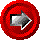 Легкая: - не более чем на 7 дней 1 раз в месяц. Ночное посещение компьютерных клубов, попрошайничество, прогулы. критика частичная, нет противоправных действий, нет аддиктивного поведения. встречается при ситуационных личностных реакциях, минимальной мозговой дисфункции, пограничной интеллектуальной недостаточности. 
Средняя: - уходы на 2-3 недели, 1-2 раза за 2 месяца. Попрошайничество, жизнь в подвалах, чердаках. Противоправные действия, алкоголизация, токсикомания, агрессивность.  Отсутствие критики. Встречается при смешанных специфических расстройствах развития, формирующихся аномалиях характера (психопатиях), умственной отсталости. 
Тяжѐлая - уходы на 1-2 месяца, 2 раза за 6 месяцев - асоциальная жизнь, противоправные действия, алкоголизация, токсикомания, агрессивность - невозможность контролировать своѐ поведение. Встречается при психических заболеваниях.
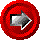 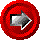 Личностно-психологические особенности несовершеннолетних склонных к побегам
Устойчивая тенденция личности к соблюдению психической дистанции между собой и окружающим миром, уход в себя (аутизация личности). 
Оторванность от реальности.
Неспособность к интериоризации моральных и правовых норм.
Личностно-психологические особенности несовершеннолетних склонных к побегам
Тенденция к застреванию аффекта, склонность к подозрительности, злопамятности, повышенной чувствительности в межличностных отношениях. 
Склонность относить собственные трудности за счет чужих недостатков (экстернальный локус контроля).
Личностно-психологические особенности несовершеннолетних склонных к побегам
Отрицание общепринятого уклада жизни и ценностей.
Реакции оппозиции и протеста.
Асоциальное поведение.
 Нарушение правовых норм.
Профилактика самовольных уходов из интернатных учреждений
Выделяют несколько направлений профилактики самовольных уходов: 
1.Контролирующее (изучение дневников наблюдений, связь с классным руководителем и администрацией); 
2.Исследовательская деятельность (наблюдения, диагностирование, связь с психологом); 
3.Индивидуальная работа (собеседование, выстраивание стратегий совместно с психологом с учетом выявленных отклонений личностных, поведенческих и др.); 
4.Привлечение друзей (волонтеры, спонсоры, студенты) – детям всегда интересно новое общение; 
5. Организация летнего отдыха; 
6. Планирование воспитательной работы.
Стратегические направления профилактики самовольных уходов
1. Информирование о влиянии отклоняющегося поведения (агрессивного, противоправного, аддиктивного поведения, бродяжничества) на здоровье, отношения, жизнь и всю судьбу человека – слабый уровень эффективности (но совсем без этого нельзя). 
2. Развитие необходимых личностных качеств и жизненных умений – средний и высокий уровень эффективности. 
3. Развитие умения строить межличностные отношения и обучение моделям конструктивной коммуникации - средний и высокий уровень эффективности. 
4. Организация различных «мероприятий», которые позволяют подросткам на практике удовлетворять потребности и укреплять полученные знания и навыки (соревнования, походы, работа в различных молодежных организациях, волонтерство в организациях, работающих по развитию подростков и т.п.) – высокий уровень эффективности.
Стратегические направления развития ресурсов подростка
Профилактические меры: 

1. Организация мероприятий, в которых подростку предоставляется возможность удовлетворять свое любопытство через исследование себя, разных сторон жизни, мира, природы и т.д. 
2. Снижение любопытства к формам отклоняющегося поведения через демонстрацию сужения жизненного пространства человека, ведущего противоправный образ жизни или употребляющего ПАВ, роста жизненных проблем у таких людей.
Любопытство, стремление познать и испытать как можно больше
Стратегические направления развития ресурсов подростка
Профилактические меры: 
1. Организация мероприятий, соревнований, походов, игр и т.д., где подросткам предоставляется возможность переживать радостное напряжение разумного риска (так называемого «драйва»), преодоления собственного страха. Переживание подобного полезного «драйва» легко найти в спорте. Кроме того, в спорте можно 
разрядить социально приемлемым способом накопившееся напряжение, выражение гнева принимает четкие формы, ограниченные правилами, выбрасывается адреналин. Подросток имеет возможность самореализоваться.
Переживание «драйва
Стратегические направления развития ресурсов подростка
Профилактические меры: 
1.Обязательный и серьезный подход к обучению подростков получать удовольствие и наслаждение без наркотиков. Обучение наслаждаться ощущениями (например, массаж, упругий душ, уход за телом – в отличие от поспешных гигиенических процедур). Обучение наслаждаться эмоциональными состояниями (например, при слушании трансовой и релаксационной музыки, визуализации, медитации, ритмичных танцах и т.д.). 
2. Сексуальное просвещение педагогов, воспитателей, родителей и подростков. 
3. Демонстрация и детальное описание болезненных состояний наркомана. Следует обращать внимание на то, что быстро наступает полное отсутствие удовольствия при приеме дозы. Наркотик начинает восприниматься уже как необходимое лекарство для избавления от мучений, а не как источник наслаждения.
Получение удовольствия.
Стратегические направления развития ресурсов подростка
Профилактические меры: 
1. Создавать условия, при которых ребенок, имея все необходимое, все-таки должен добиваться осуществления некоторых желаний, принимать необходимость ожидать возможности для получения чего-либо, совершать какую-то работу для получения вознаграждения. 
2. Позволять ребенку мечтать и пробовать свои силы, помогать в достижениях вместо того, чтобы ругать и критиковать за неудачи. 
3. Развивать лидерские качества, уверенность в себе. 
4. Развивать творческие способности. 
5. Обучать ставить большие и маленькие цели, определять задачи, которые нужно решить для их достижения.
Поиск способов избавления от скуки.
Стратегические направления развития ресурсов подростка
Профилактические меры: 
1.Развитие уверенности в себе. 
2. Развитие положительного отношения к себе, принятие своих качеств, особенностей, отличительных черт. 
3. Обучение выстраиванию независимых отношений. 
4. Обучение эффективным моделям выстраивания противостояния негативному влиянию и независимому поведению в сложных социальных ситуациях. 
5. Развитие физической силы, а как следствие – смелости при угрозах. Физическое развитие подростка значительно снижает желание сверстников воздействовать на него силовыми методами. 
6. Развитие коммуникабельности. Умение легко устанавливать отношения помогают подростку отказываться от общения с неподходящей компанией без опасения остаться в одиночестве. Он легко может создать отношения в другом окружении.
Принадлежность к социальной группе («я как мои друзья») или страх перед физической и моральной расправой за сопротивление влиянию.
Стратегические направления развития ресурсов подростка
Профилактические меры: 
1. В социальных играх и тренингах через создание условий, метафорически воссоздающих жизненные ситуации, обращать внимание на неотвратимость ответственности за любое свое решение и каждый поступок. Лучше тему ответственности обсуждать в игровой форме, когда подросток сам понимает ее необходимость (например, см. игры «Сказка о Кащее», «Снежная Королева» и др.). 
2. Обучение подростков самоанализу своих желаний и выборов: «Для чего я это делаю? Я действительно этого хочу или я завишу от желания противоречить и что-то доказывать?» 
3. Обучение подростка ассертивному (то есть неагрессивному и в то же время уверенному) отстаиванию своего мнения, умению сказать нет. 
4. Обучение педагогов, воспитателей, родителей эффективному взаимодействию с подростком.
Протест против взрослых.
Стратегические направления развития ресурсов подростка
Профилактические меры: 
1.Развитие умения видеть в себе реальные позитивные качества, принятие себя. 
2. Обучение ставить перед собой реалистичные цели личного развития и пошагового их достижения. 
3. Постоянная поддержка при достижении поставленных целей и развитие веры в себя через подчеркивание достижений и спокойного отношения к временным неудачам. 
4. Обучение приемам и методам снятия стрессового напряжения.
Стремление снизить тревожность, вызванную неуверенностью в себе.
Стратегические направления развития ресурсов подростка
Профилактические меры: 
1. Обучение подростка видеть дуальность жизни и социальных явлений, то есть показывать, что в любом негативном явлении содержится позитивное зерно (предпосылка к позитивным изменениям), а в любом позитивном явлении есть предпосылка к негативу. 
2. Обучение приемам позитивного осмысления негативных явлений (например, см. упражнение «Поиск позитивного»). 
3. Психологическое сопровождение подростка при переживании горя, разочарования в любви. Распространение информации о работе телефонов доверия и кабинетов психолога. Психологическое просвещение: для чего люди ходят к 
психологу? Какие проблемы называют психологическими? Как обратиться к психологу? (например, см. описание тренинга «Телефон доверия и Я»).
Стремление уйти от осознания несправедливости мира, разочарований.
С Вами работала Наталья Федоровна Яковлева.
Спасибо за внимание!
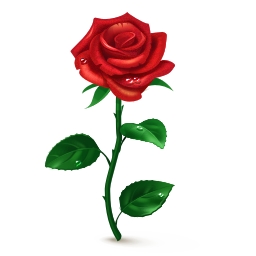